사회복지 환경변화와 사회복지관의 대응전략 모색
-사회복지관 기능정립 연구 중심으로-
한국사회복지관협회 
사무총장  신용규
www.kaswc.or.kr
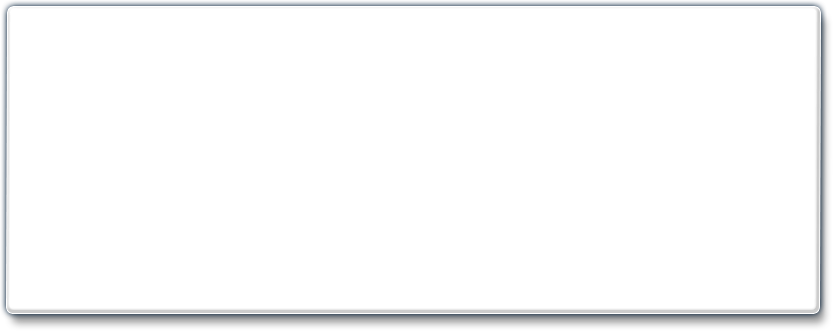 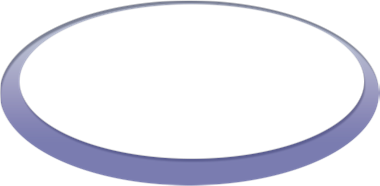 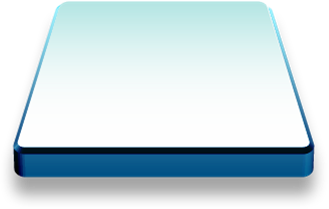 사회복지 시장의 환경 변화
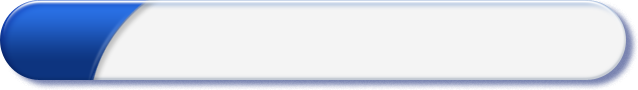 사회복지 시장 경쟁의 조건 변화
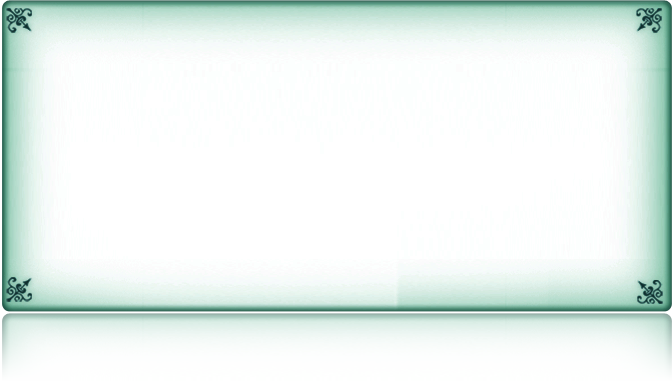 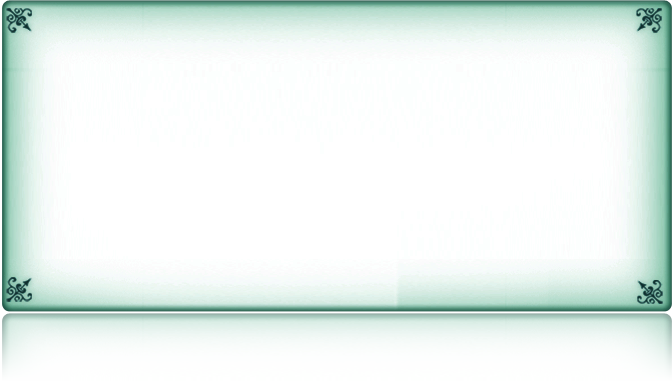 Client의 서비스
구매능력 강화
사회복지서비스
공급주체 다원화
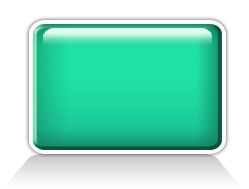 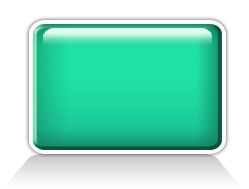 수당, 연금, 보험,
이용권(voucher)
시장 진입
조건 완화
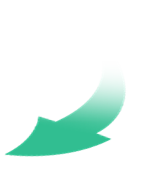 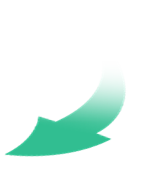 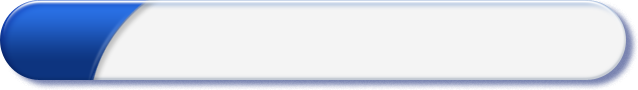 사회복지 영역의 패러다임 전환
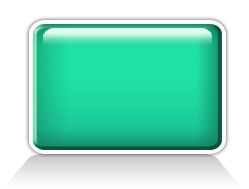 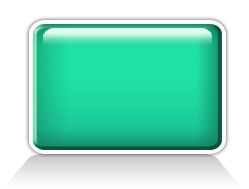 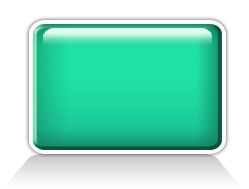 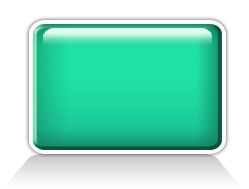 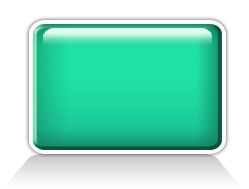 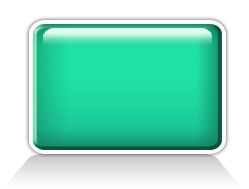 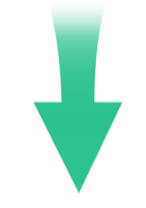 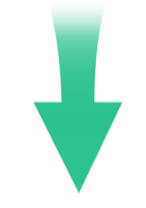 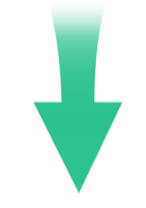 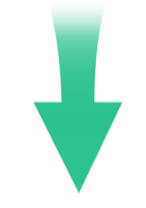 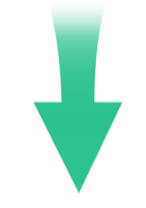 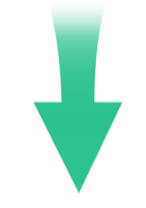 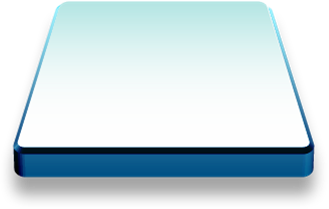 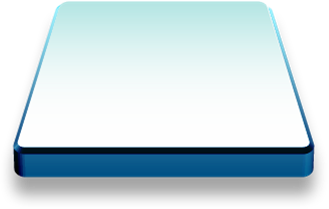 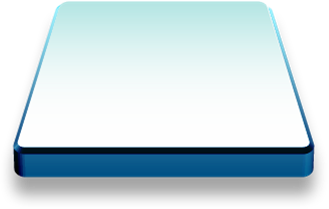 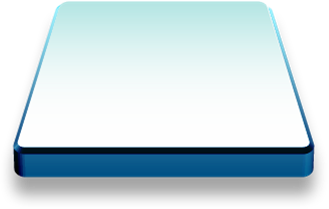 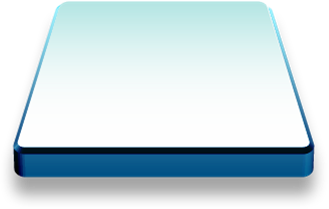 지역복지
이용자 중심 서비스
수요(demand) 충족
소비자 (consumer)
자립 (self-help) 중심
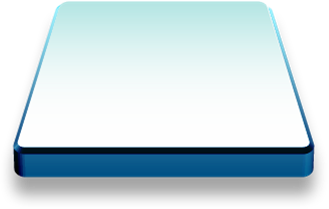 시설복지
공급자 중심
서비스
욕구 (need) 충족
클라이언트
(client)
원조 (help) 중심
보조자
(문제 해결자)
주체자(문제 제기자)
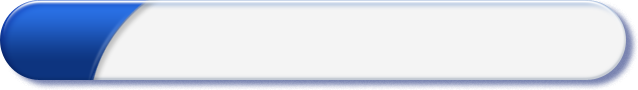 최근 사회복지시설의 당면 과제
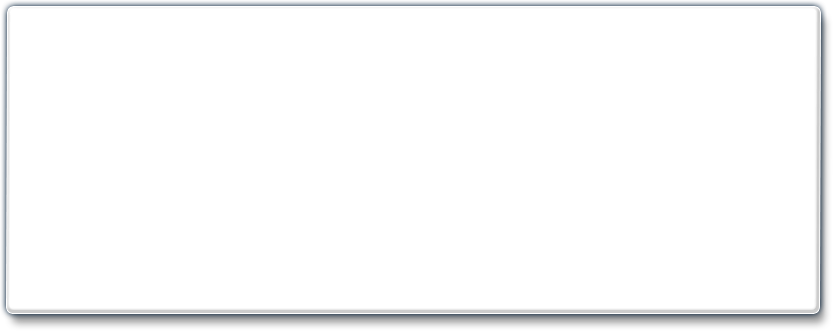 1
2
3
4
5
6
특성화, 다기능화 등 전달체계 개편
영리/비영리 영역의 구분 모호
민관 파트너쉽의 한계
공공부문 전달체계 강화 추세
사회복지 전문성에 대한 논란
만성적인 재정 부족
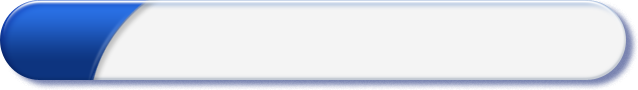 사회복지시설의 대응 전략
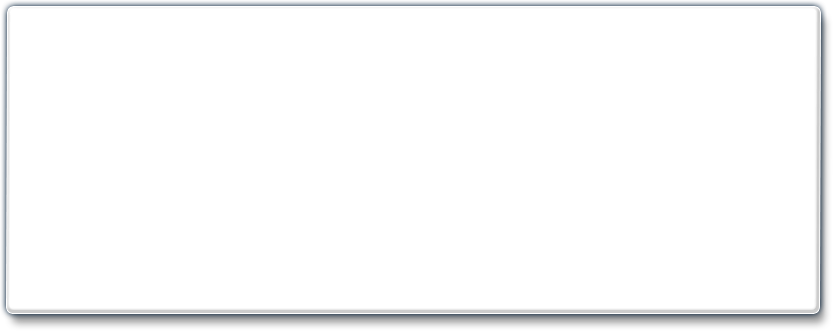 1
2
4
5
6
책임성 강화 : 비용 대비 성과
새로운 사회문제에 대한 적극적인 대처
인력의 전문성 강화
예산의 충분한 확보 및 민간자원 활용
3
사회복지기관의 홍보와 정체성 확립
지역사회 네트워크 형성
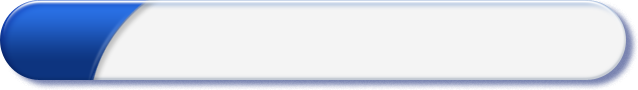 사회복지관 ‘위기’의 실체
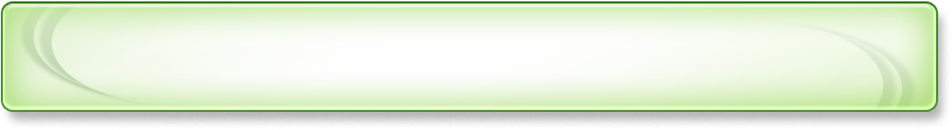 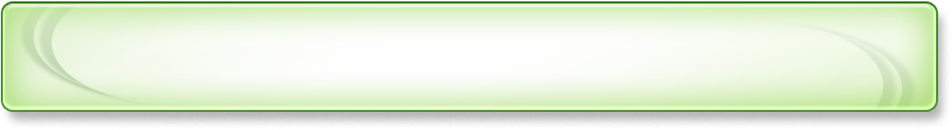 1.  가족복지사업 VS 건강가정지원센터
4 . 자활사업  VS 일자리창출사업
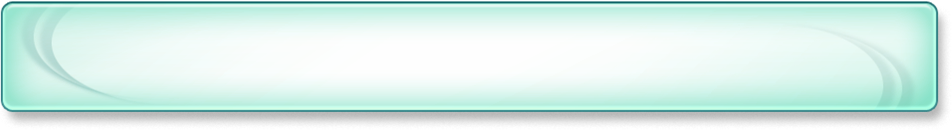 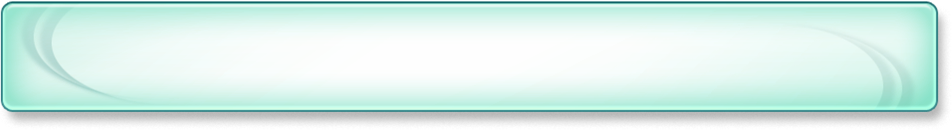 5 . 지역사회조직사업 VS ‘NGO’
2 . 지역사회보호사업 VS 사회서비스 바우처
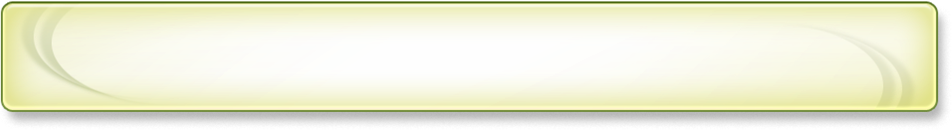 3 . 교육문화사업 VS 사회교육센터
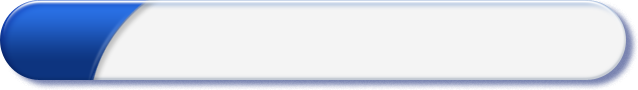 사회복지관의 생존 전략
1
2
3
4
5
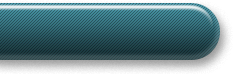 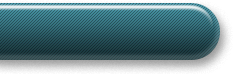 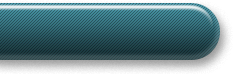 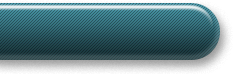 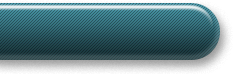 사회복지사 임파워먼트 (empowerment) 전략
시장 차별화(market differentiation) 전략
다변화 (diversification) 전략
사례관리/지역사회조직 영역 강화
예산 구조의 안정화
- 14 -
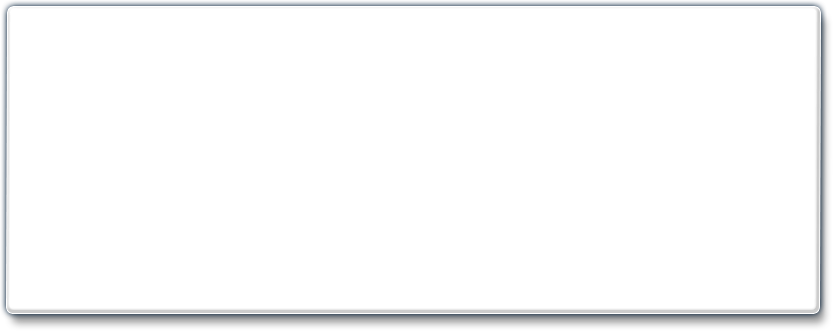 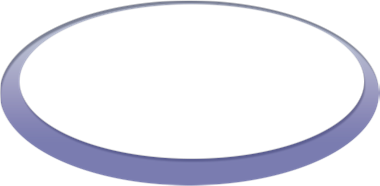 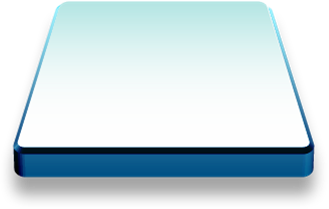 기능정립 연구를 통한 
  사회복지관 활성화 방안
- 14 -
기능정립 연구 목적 및 개요
○ 사회복지 환경 변화에 따른 사회복지관 
    정체성 확립 요구 증가

  -보편적 복지, 이용자 중심 서비스 강조
  -유사전달체계의 등장 및 기존 전달체계와의 
   기능 중복 문제 거론
  -사회복지시설 평가제도, 사회복지분야 성과관리 등       효율성 강화 추이
기능정립 연구 목적 및 개요
○ 지방이양 이후 지역간, 기관간 사업, 인력, 예산의 불균형 심화

 -사회복지관 설치운영규정 폐지와 2005년 이후,
  사회복지사업 지방이양 이후 지역간, 기관간 사업, 
  인력, 예산 불균형 현상 가중

    열악한 예산구조의 악순환, 인력의 전문성 담보 불가, 
    표준화된 사업체계(매뉴얼 등) 부재 등의 현상
기능정립 연구 목적 및 개요
기능정립 연구 목적 및 개요
연구목적
○ 사회복지관의 기능정립이란? 

    변화하는 사회복지 환경에 따른 구체적인 역할 및 기능을 재정립함으로 사회복지관의 내·외부적 환경에 대한 지향적 방향을 설정하는것
기능정립 연구 목적 및 개요
연구목적
○ 사회복지관 기능정립연구 목적

 -지역주민 및 저소득층 복지증진을 위한 사회복지관 사업 체계화

 -사회복지관 인력기준 및 보조금 지원방식의 합리적인 방안 마련

 -지역사회 사례관리 거점센터로서의 전문성 강화

 -민간전달체계 개편에 따른 사회복지관 전문화 방안 모색
기능정립 연구 목적 및 개요
연구방법
○ 1차년도(2009년): 양적조사
  - 전국 사회복지관 설문를 통한 사회복지관 현황 실태 조사
○ 2차년도(2010년):질적연구
  - 1차년도 연구 실태조사 결과분석
  - 문헌연구
  - 질적조사 : 연구위원회 운영, 현장전문가 FGI
  - 토론회 및 공청회(지자체공무원, 사회복지관 현장)

○ 3차년도(2011년):정책반영작업
  -관련, 사회복지사업법시행규칙 개정 작업(진행중)
  -관련, 사회복지관 운영지침(보건복지부 발간 사회복지관운영안내)개정작업(진행중)
  -2012년부터 적용목표로 TFT활동 중
기능정립연구의 주요 내용
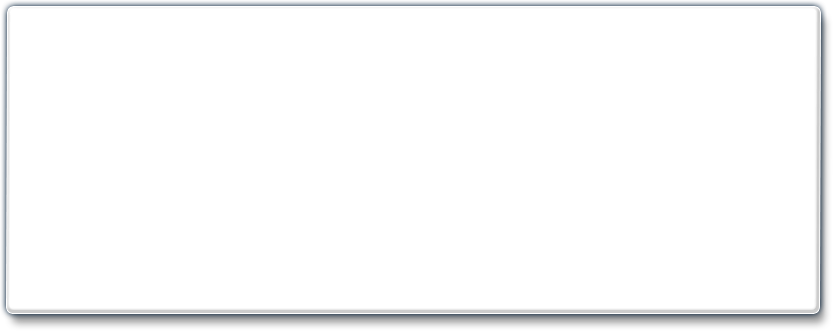 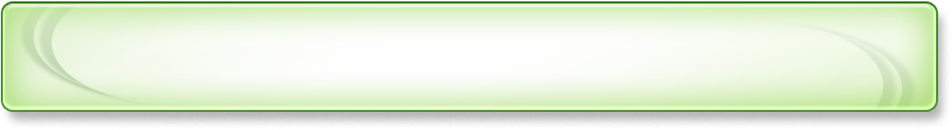 1. 5대사업을 3대 기능으로 전환
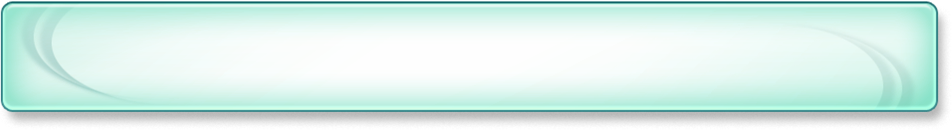 2. 표준인력배치기준의 마련
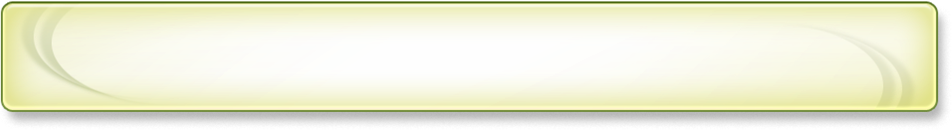 3. 정부보조금 지원방식의 개선
1.기능정립-5대사업을  3대 기능으로 전환
아동, 청소년                 1.가족기능강화              1.사례관리기능
    노인, 장애인                 2.지역사회보호              2.서비스기능
    여성, 가족 등                3.지역사회조직              3.지역네트워크기능
                                         4.교육문화                      + 부속기관(센터)
                                         5. 자활
사업별
대상별
기능별
1.기능정립-5대사업을  3대 기능으로 전환
현, 사회복지관 사업분류
1.기능정립-5대사업을  3대 기능으로 전환
○ 대상별 접근에서 사업별 접근으로
    초기 사회복지관 사업은 인구학적 특성에 따라 6대 사업으로 출발하였으나, 
    가족단위의 통합적 서비스 강조와 새로 운 복지환경 변화에 능동적으로 
    대처하기 위해 5대 사업으로 개정
1.기능정립-5대사업을  3대 기능으로 전환
2
학술적인 분류기준 미흡
 -사회복지관이 지역사회 문제해결에 필요한 사업들을 하나의 틀로 구축
 -사회복지관이 고유하게 수행해야 할 기능중심의 역할을 제시하지 못함
 -가족복지사업 은 ‘대상’별 분류 / 나머지 사업은 ‘기능’ 중심 서술
1
변화하는 현 사회복지환경 반영하지 못함
 -통합적 사례관리에 대한 강점이 미약하고 근거 부재
3
5대사업의 문제점
사회복지관이 핵심적으로 수행해야 할 기능 간과
 -각 사업의 중요도를 고려치 아니하고 일률적으로 편성한 형태
 -단순 단위사업 열거로 지나치게 사업 범위를 규제하고 많은 사업량 요구
 -‘지역사회(community)'를 기반으로 하는 사회복지관의 특성을 반영하지 못함
1.기능정립-5대사업을  3대 기능으로 전환
3대기능으로 사업개편
1.기능정립-5대사업을  3대 기능으로 전환
1.기능정립-5대사업을  3대 기능으로 전환
사회복지관은 ‘종합복지서비스의 제공’을 위해 사업의 대상이나 사업의 영역이 아닌, 사회복지관이 수행 해야 하는 본래의 기능에 초점을 두는 것으로 전환필요
본 연구가 제시하는 사회복지관의 3대 기능은 
사례관리기능, 서비스제공 기능, 지역조직화의 기능이며, 
각 기능에 따른 필수 단위사업군을 제시하여 
각 기능의 성격을 분명히 하고자 함. 
세부 프로그램이 아닌 단위사업군은 기능수행에 필요한 
최소한의 필수사업의 의미로써 
개별 사회복지관들의 프로그램 선택의 자율성을 보장하기 위함.
2. 기능정립-표준인력배치기준 마련
기능별/                   유형/지역/사업            합리적 
  전문성 강조            특성별 인력배치         정부보조금확보
기능
정립연구
표준인력
배치기준마련
정부보조금
지원방식개선
2. 기능정립-표준인력배치기준 마련
사회복지관 인력현황(09.07.01기준)
2. 기능정립-표준인력배치기준 마련
사회복지관 인력현황 분석
문제점
-총원 중 1/3의 인력이 비정규직
 고용불안정   -노하우 축적 불가-    전문성약화     서비스질저하
 -필요 인력 인건비의 50% 이상 자체부담으로 충당
 -사회복지관 사업수행을 위한 정규직 인력규모
   *설문조사에 따른 적정수준 : 평균 16.6명
   *연구결과에 따른 적정수준(표준인력) : 24명
2. 기능정립-표준인력배치기준 마련
개선방안
○ 전문성을 갖춘 적정규모의 인력 확보 필요
   - 인력집약적 특성을 지닌 사회복지서비스의 품질과 이용자 만족도 제고
   - 최근 지역복지서비스의 현실적 대안으로 부각되고 있는 사례관리 프로 그램에 대한 효율적 대처를 위한 인력 확보 필요

○ 사회복지관의 표준(적정)인력을 기능정립연구를 통한 3기능에
    의거 산정
   - 표준(적정)인력의 산출은 사회복지관 인력배치 기준, 전문가 FGI,인터뷰
     및 공청회, 문헌 등 이론적 근거를 반영하여 마련
2. 기능정립-표준인력배치기준 마련
표준인력배치기준
2. 기능정립-표준인력배치기준 마련
*사회복지관이 운영하는 지역아동센터, 지역자활센터, 주간보호센터 등은 부설기관으로 분류하여 표준인력
  배치기준에서 다루지 않음.
3. 기능정립-정부보조금 지원방식 개선
사회복지관 지역별 경상보조금 현황
3. 기능정립-정부보조금 지원방식 개선
문제점
○ 만성적 운영비 부족과 불안정한 예산 구조 

  - 사회복지관은 국가 및 지방자치단체의 책임인 사회복지                    행정을 대행하고 있으며, 복지서비스의 전문성 및 질적 향상을 위해서는 적절한 수준의 운영비 보조가 필요함.
    
 - 불안정한 예산구조는 사회복지관이 지역주민의 복지욕구를 양적·질적으로 충족시키는데 어려움 가중
3. 기능정립-정부보조금 지원방식 개선
문제점1
○ 지방자치단체별 사회복지관 보조금 편차 심각

 -최고수준 : 서울(556.312천원)
 -최저수준 : 제주(231,237천원)서울대비 41%수준 

 -보조금의 편차는 종사자수, 사업량, 종사자처우, 서비스의 질 등 영향에 지대한 영향을 미치고 있으며, 지역사회복지관과 단종복지관의 위상에도 영향
3. 기능정립-정부보조금 지원방식 개선
문제점2
○ 면적에 기초한 보조금 지원방식의 비합리성

  - 지원방식: 현, 포괄보조금 형태의 사회복지관 운영비는 서울, 인천 등 일부 지역을 제외하고 대부분 단순 면적기준(가·나·다형)에 따라 차등적으로 지원함으로써 사업량 및 성과,인력, 복지관의 특성 등을 합리적으로 반영하지 못하고 있음
 - 사회복지관 운영비 지원의 기준으로 이용되는 면적구분 역시 임의적 성격이 강하여 타당성 낮음
3. 기능정립-정부보조금 지원방식 개선
문제점3
○ 시설유형별 보조금의 차이로 인한 형평성 문제

   - 이용시설 중 노인복지관과 장애인복지관에 비해 정부보조금이 절대적으로 적어 형평성의 문제가 제기되며, 이로 인한 유료사업을 줄이지 못하고 있어 사회복지관 정체성 위기를 유발하는 단초가 되기도 함.
3. 기능정립-정부보조금 지원방식 개선
개선방안
○ 사회복지관의 3대 기능 수행에 따른 최소인력의 인건비 확보

○ 현행 포괄보조금 지원방식을 항목별 지원으로 전환
*항목별예산 전환의 필수조건 : 종사자 최소배치기준 설정, 표준사업 설정, 관리운영비 산출기초 설정
3. 기능정립-정부보조금 지원방식 개선
개선방안
*항목별예산 전환의 필수조건 : 종사자 최소배치기준 설정, 표준사업 설정, 관리운영비 산출기초 설정
3. 기능정립-정부보조금 지원방식 개선
보조금 산출방식
정산방식
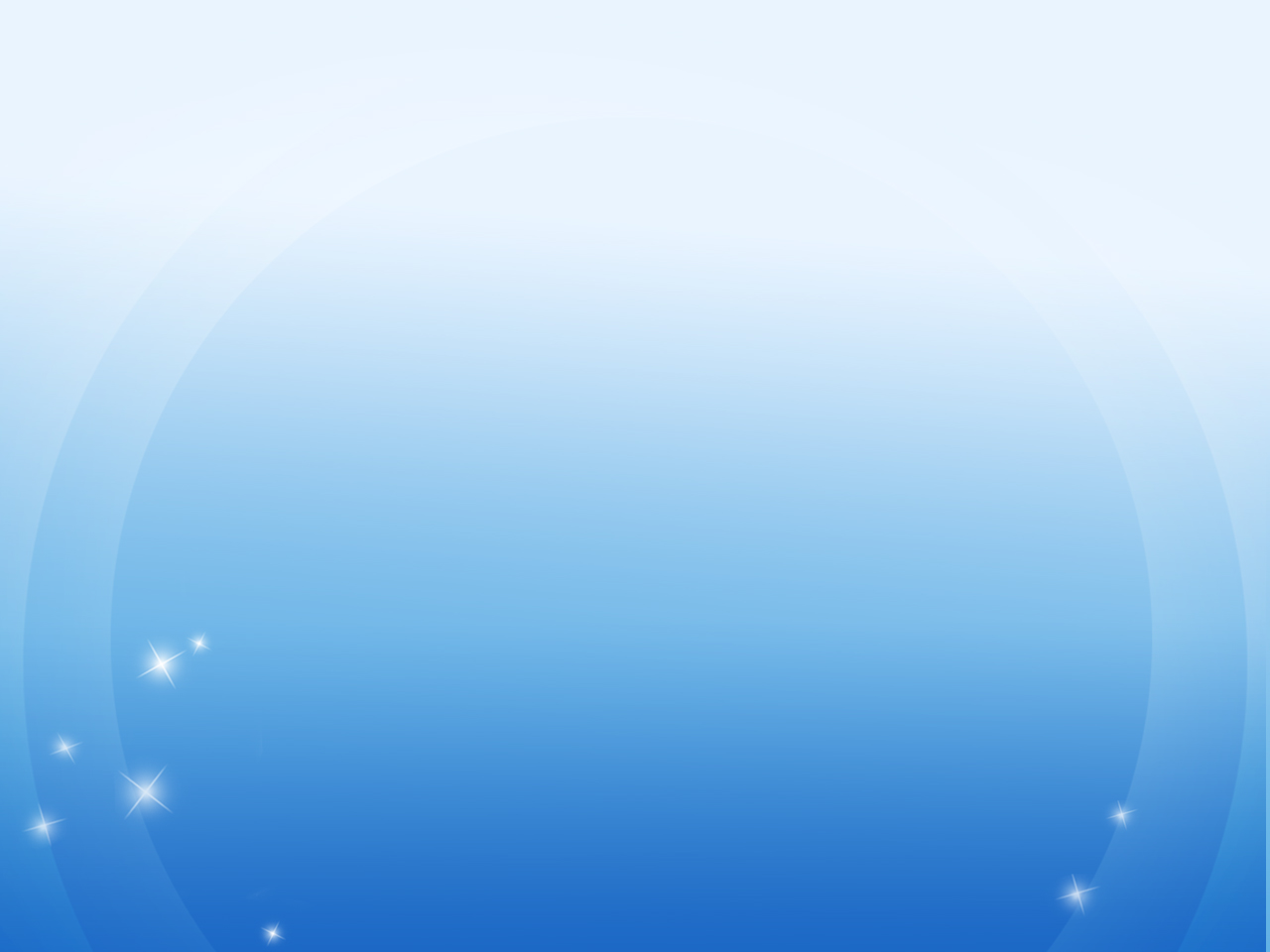 3. 기능정립-정부보조금 지원방식 개선
금번 기능정립연구에서 지향하는 
  정부보조금 지원방식 개선은 ‘인건비+α’ 방식
으로서 기본적으로 표준인력은 정부예산으로 확보하여 
사회복지관의 기본적 역할과 기능을 전국적 수준에서 상향 평준화를 꾀하고자 함이며 나아가 사회복지관 정체성을 명확히 
할 수 있는 매우 유의미한 작업이라 할 수 있음.
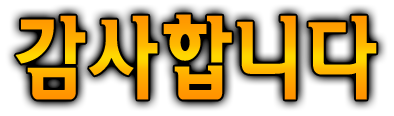